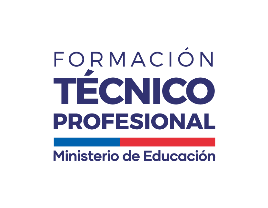 Taller computación:Proceso de ordeña de animales
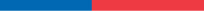 1
Buenas prácticas
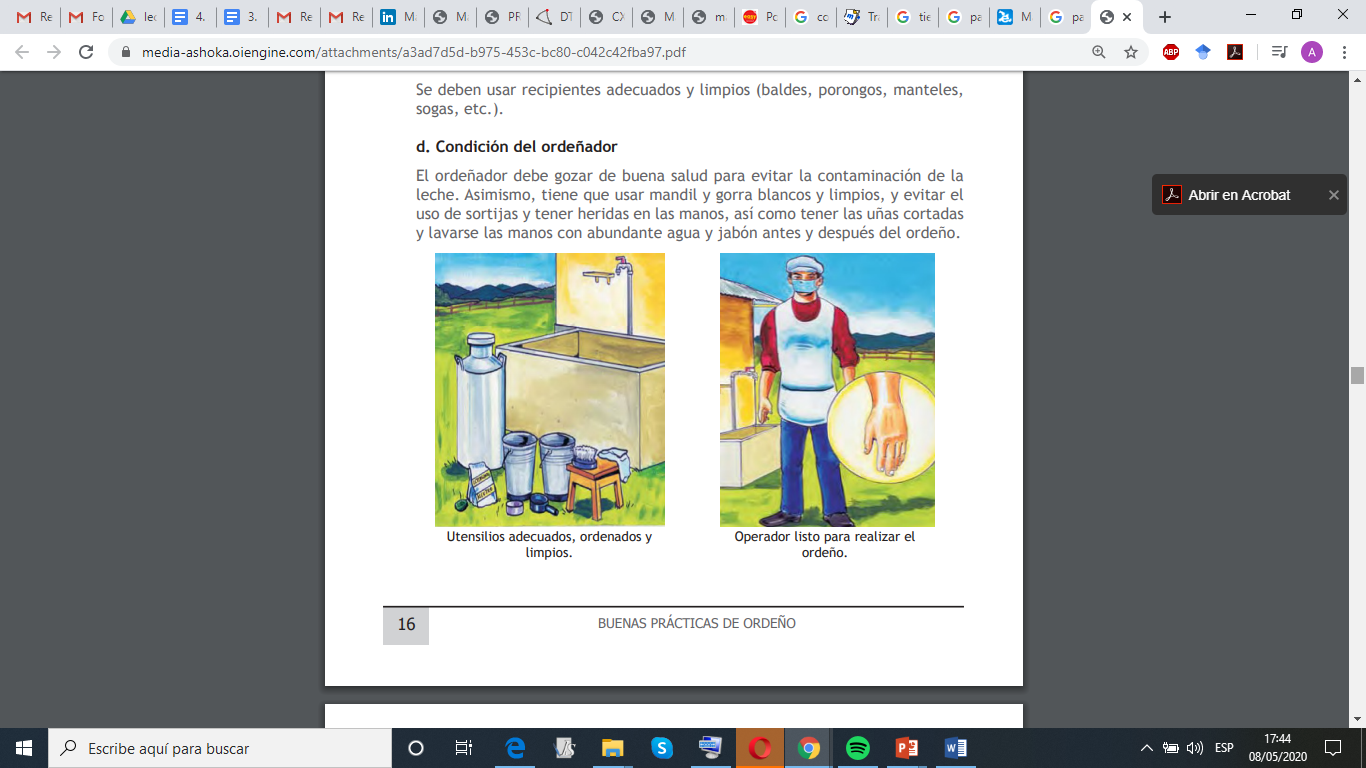 Ordeña de cabras
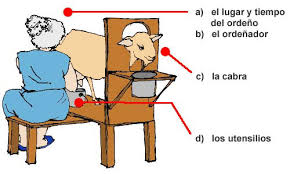 Ordeña de cabras
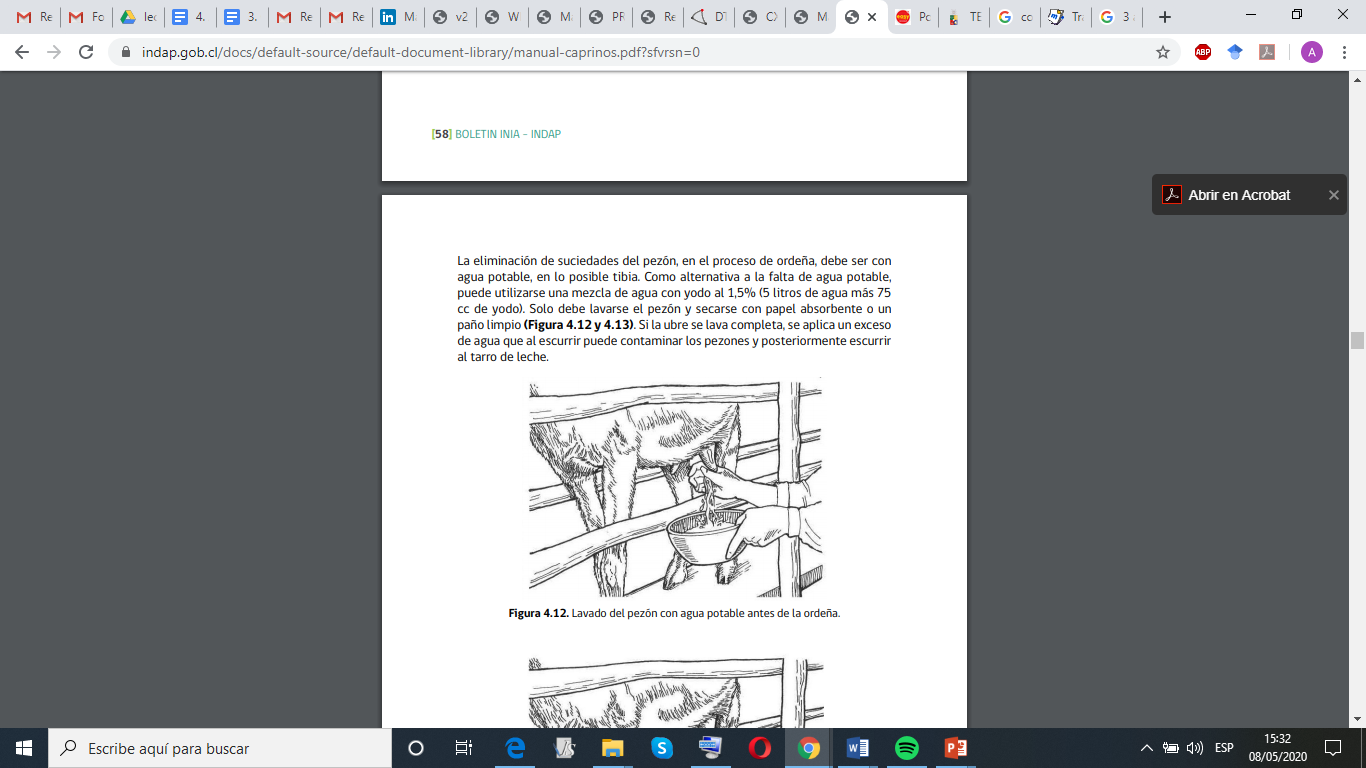 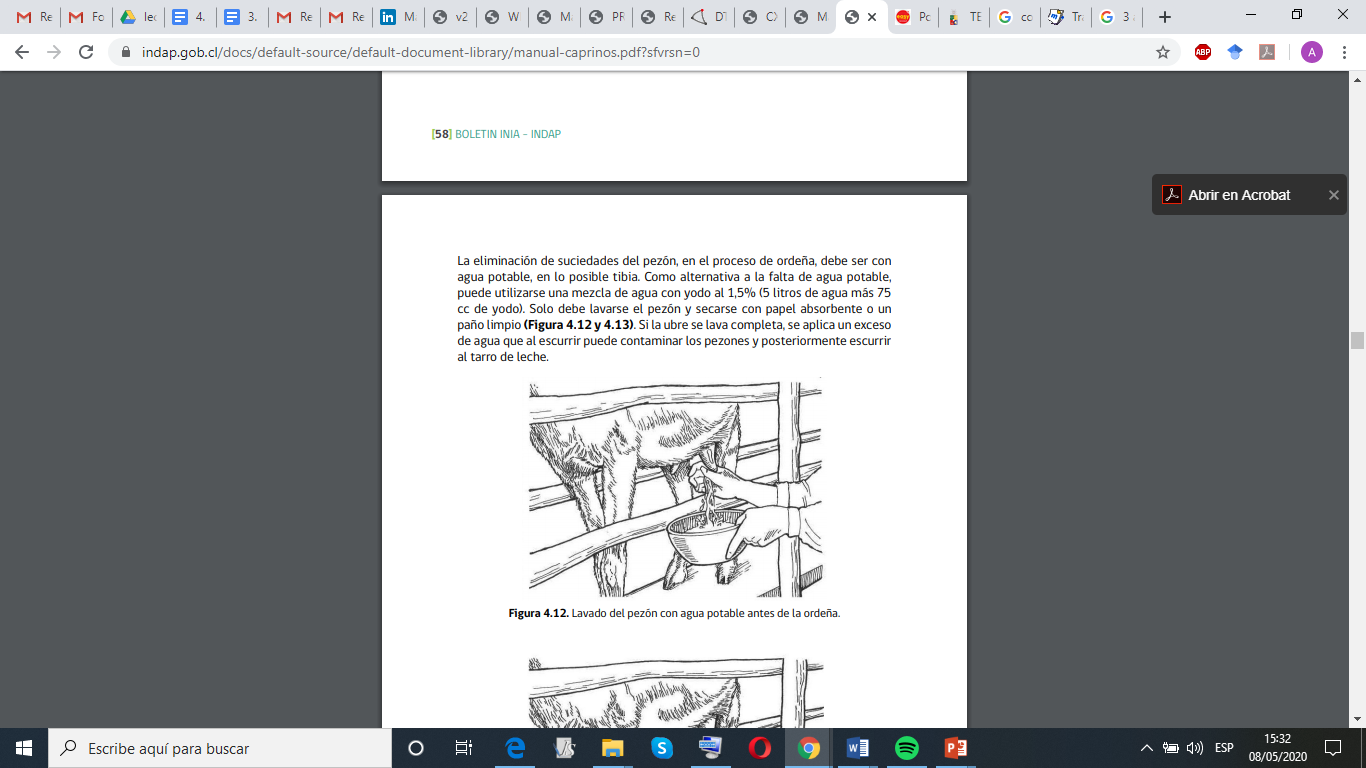 Ordeña de cabras
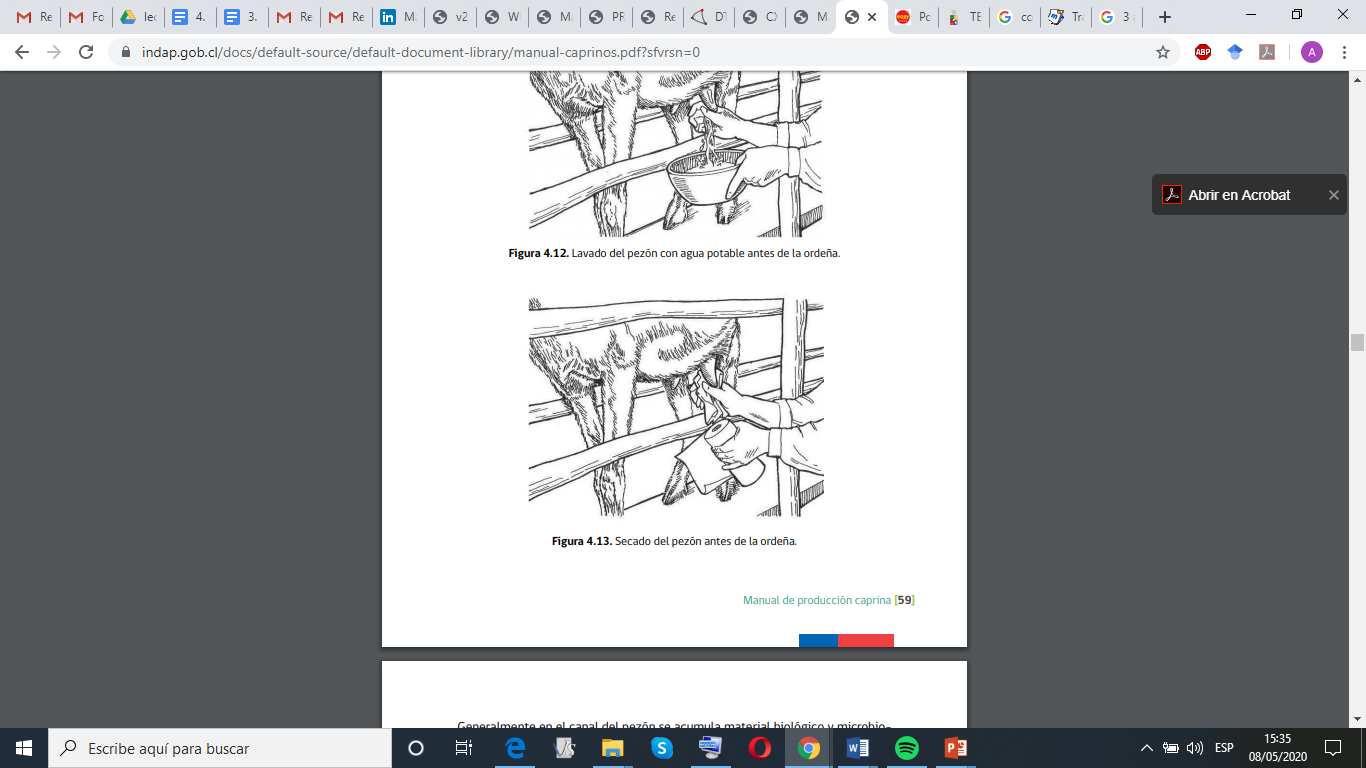 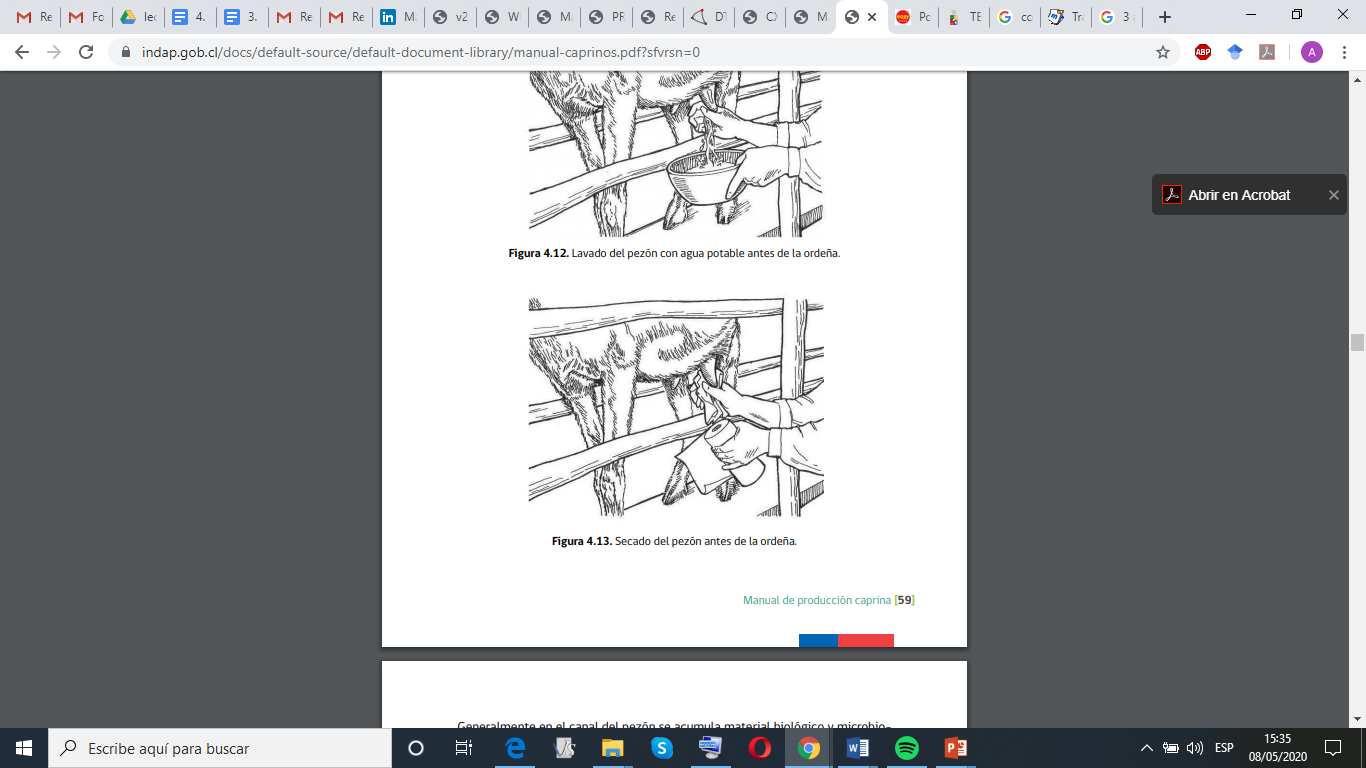 Ordeña de cabras
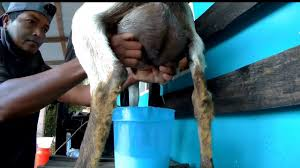 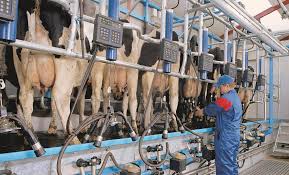 Ordeña de vacas
Ordeña mecánica o automatizada
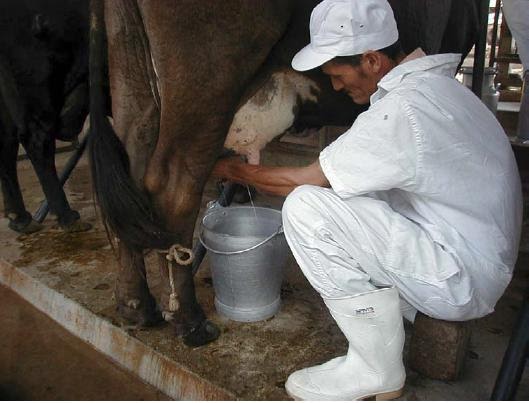 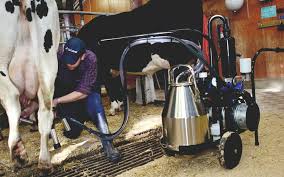 Ordeña mecánica móvil
Ordeña manual
Consideraciones
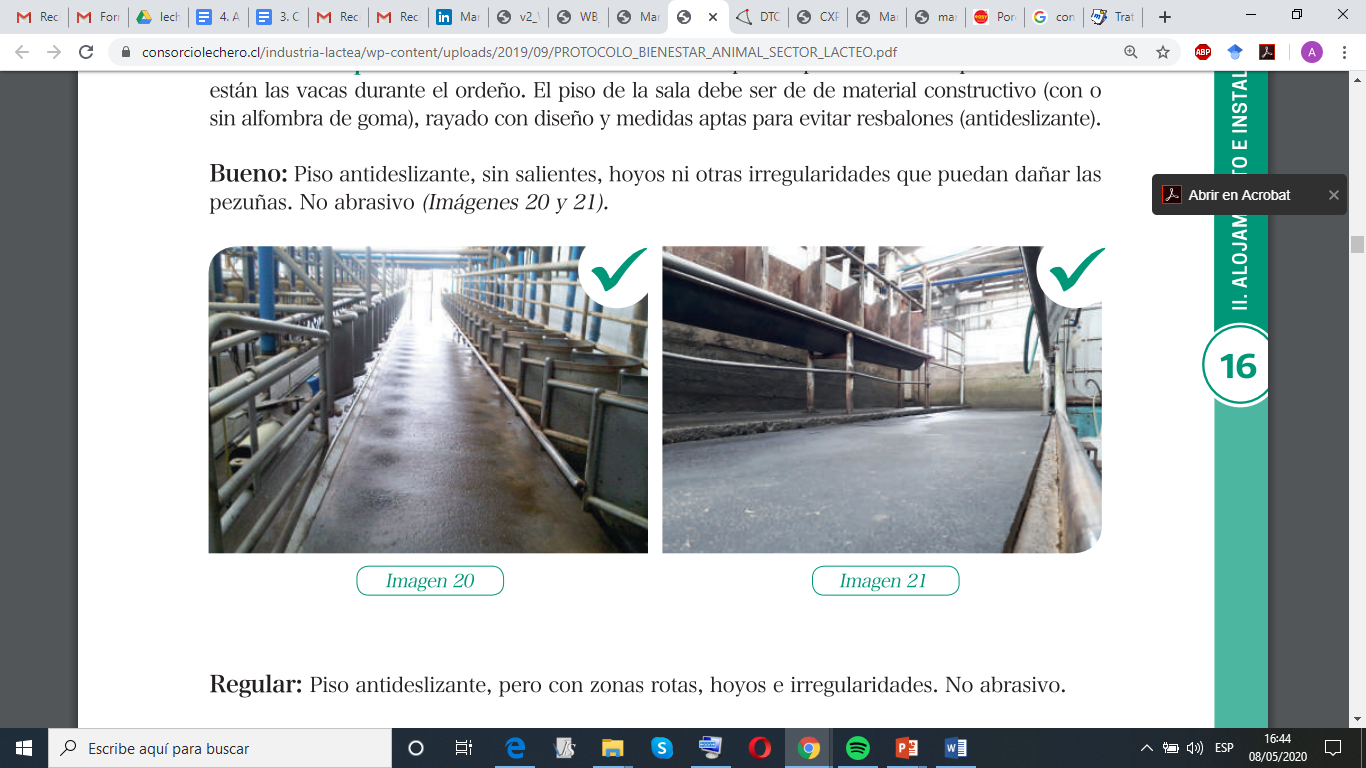 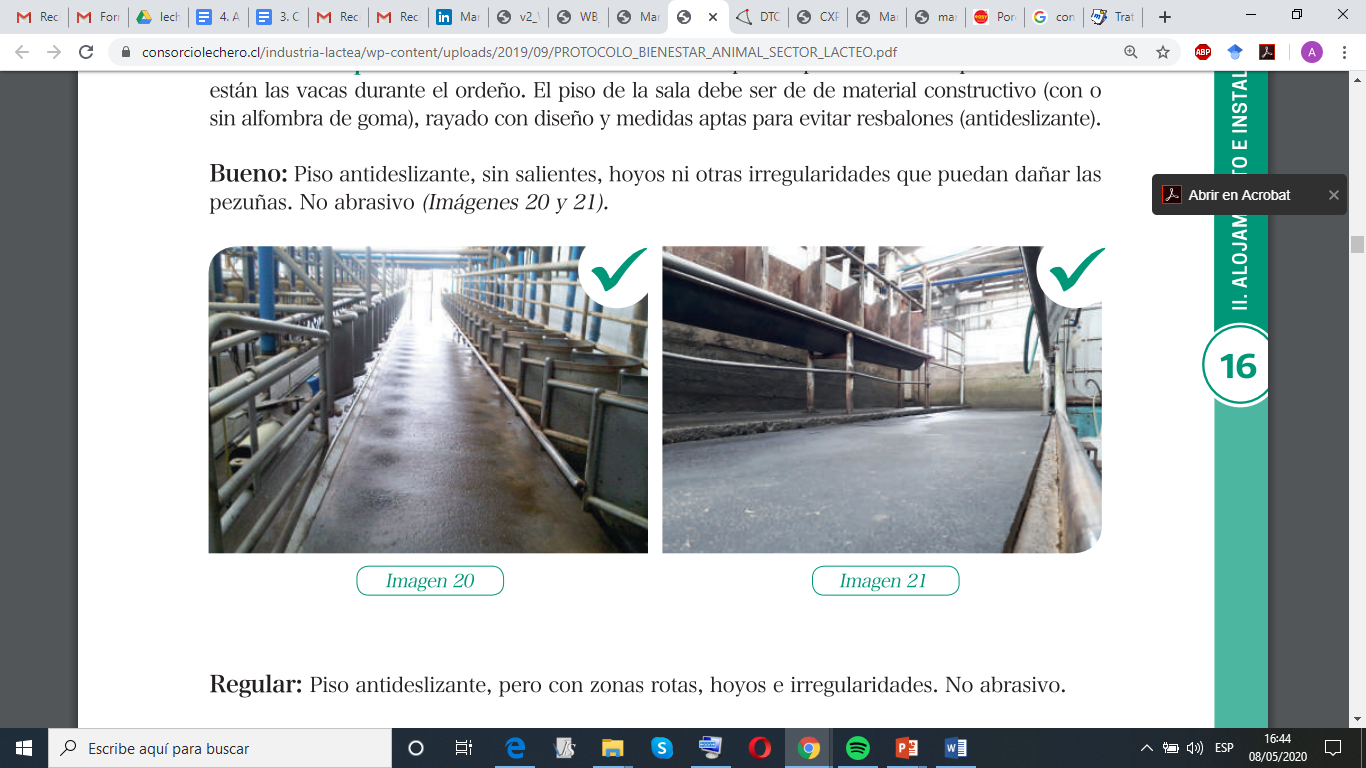 Pisos antideslizantes, sin salientes ni hoyos
Consideraciones
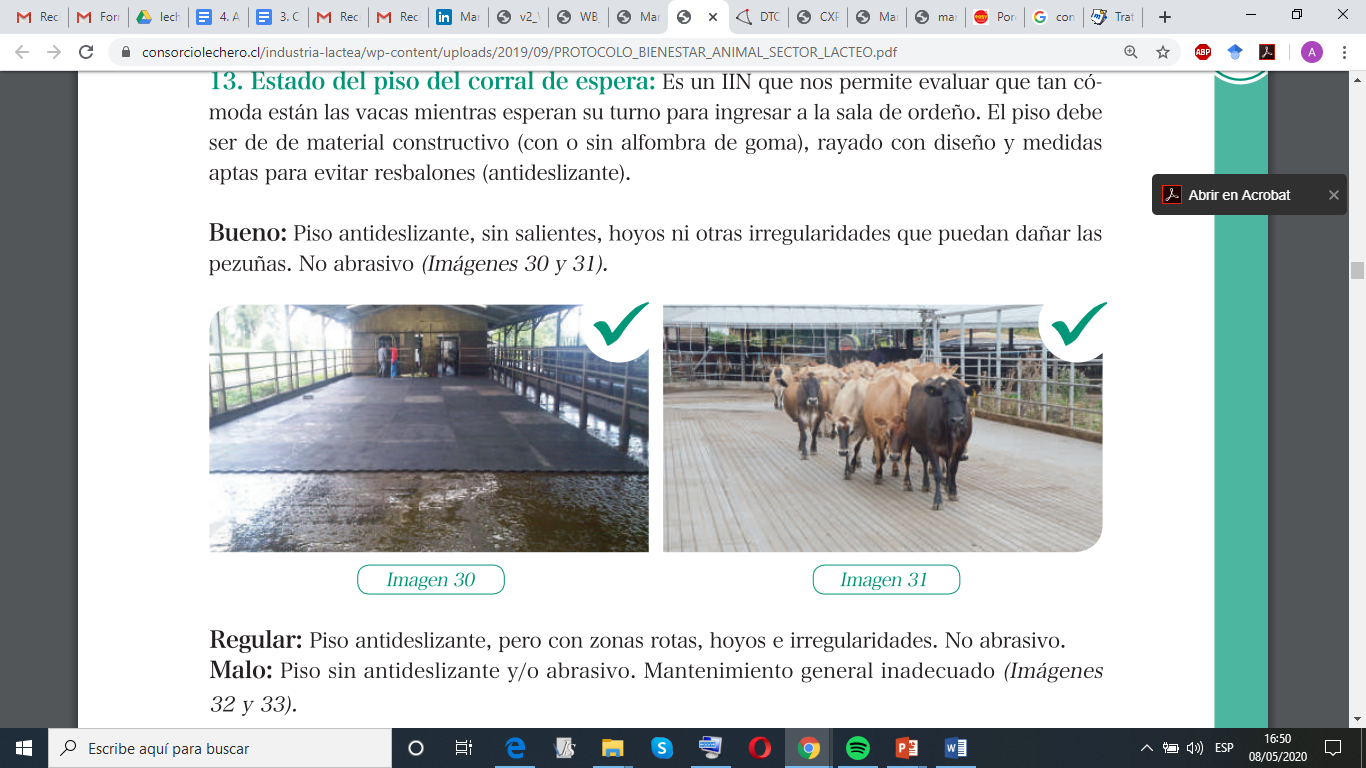 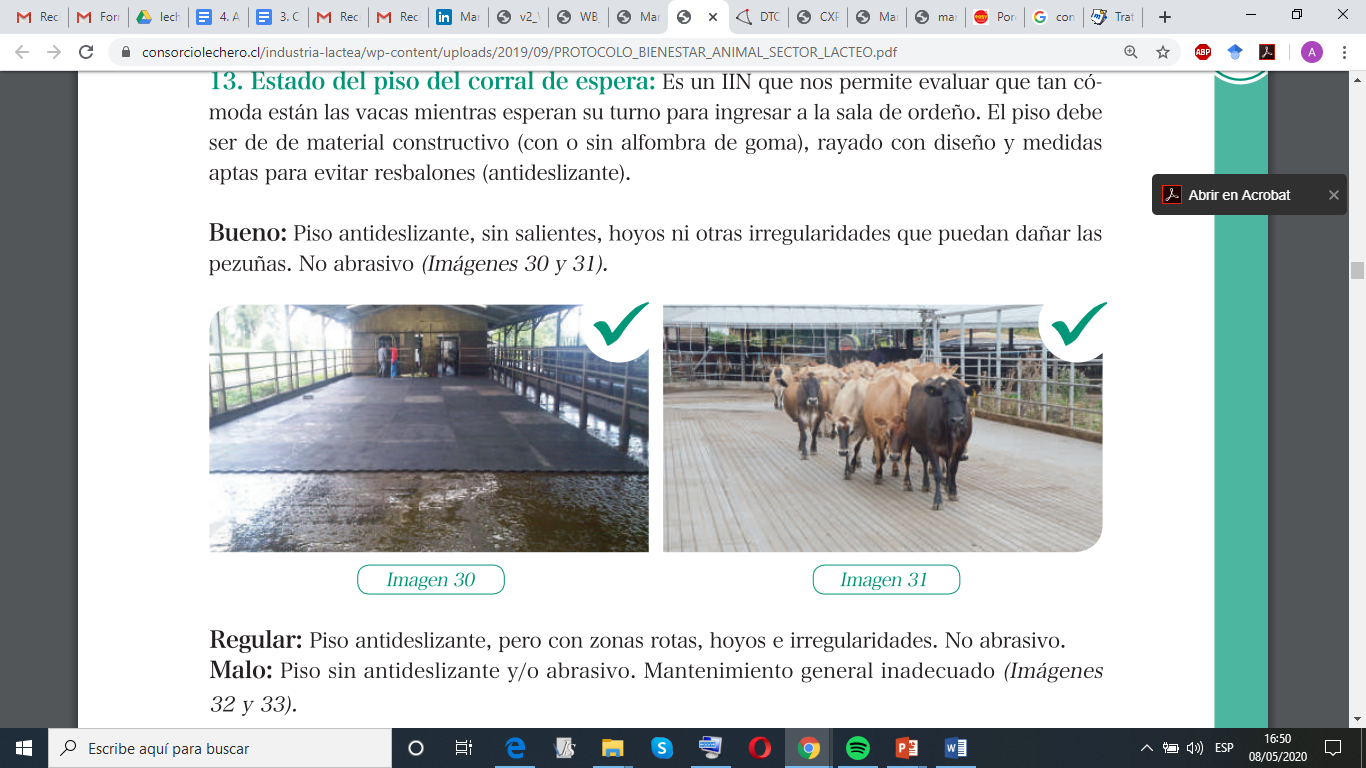 Superficies de traslado lisas y arreos tranquilos
Consideraciones
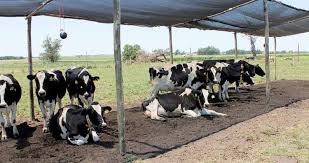 Sombra y regulación térmica
Consideraciones
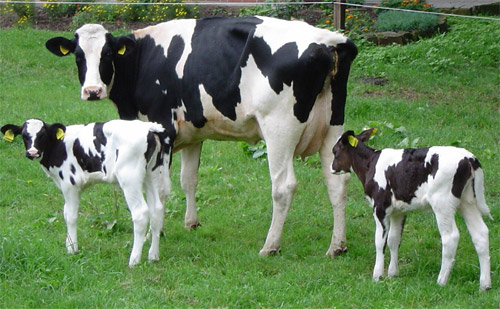 Corrales de espera, dimensiones según raza
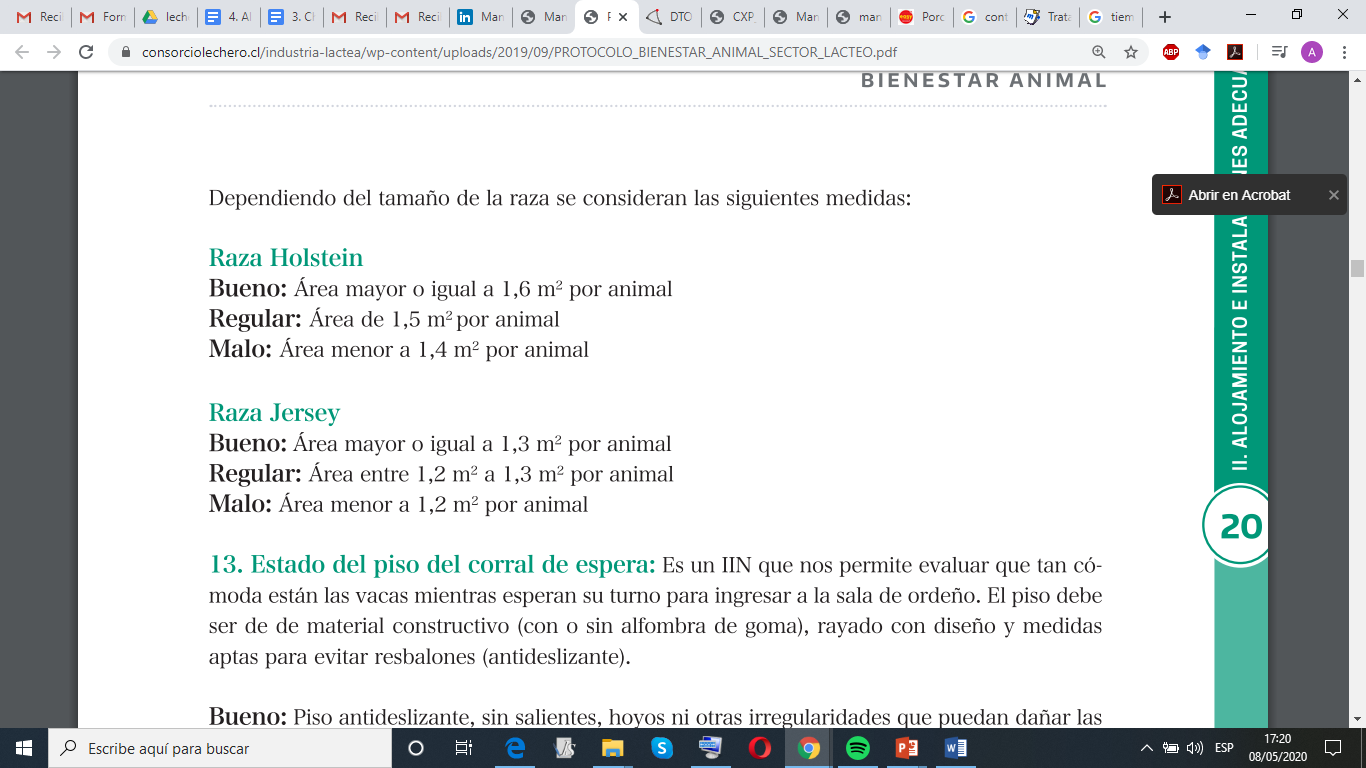 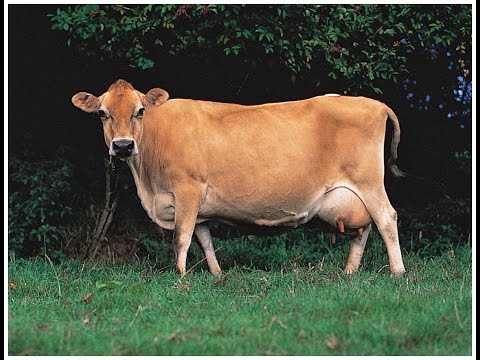 Consideraciones
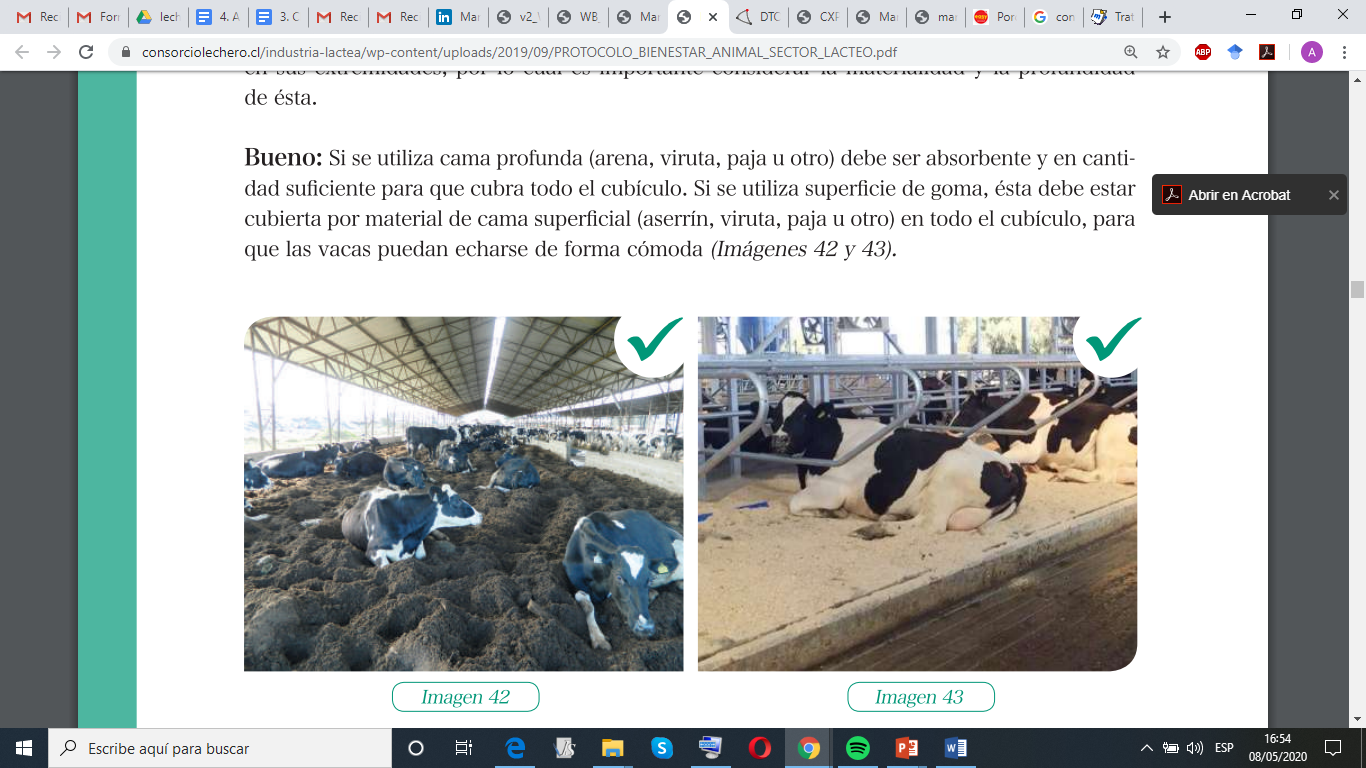 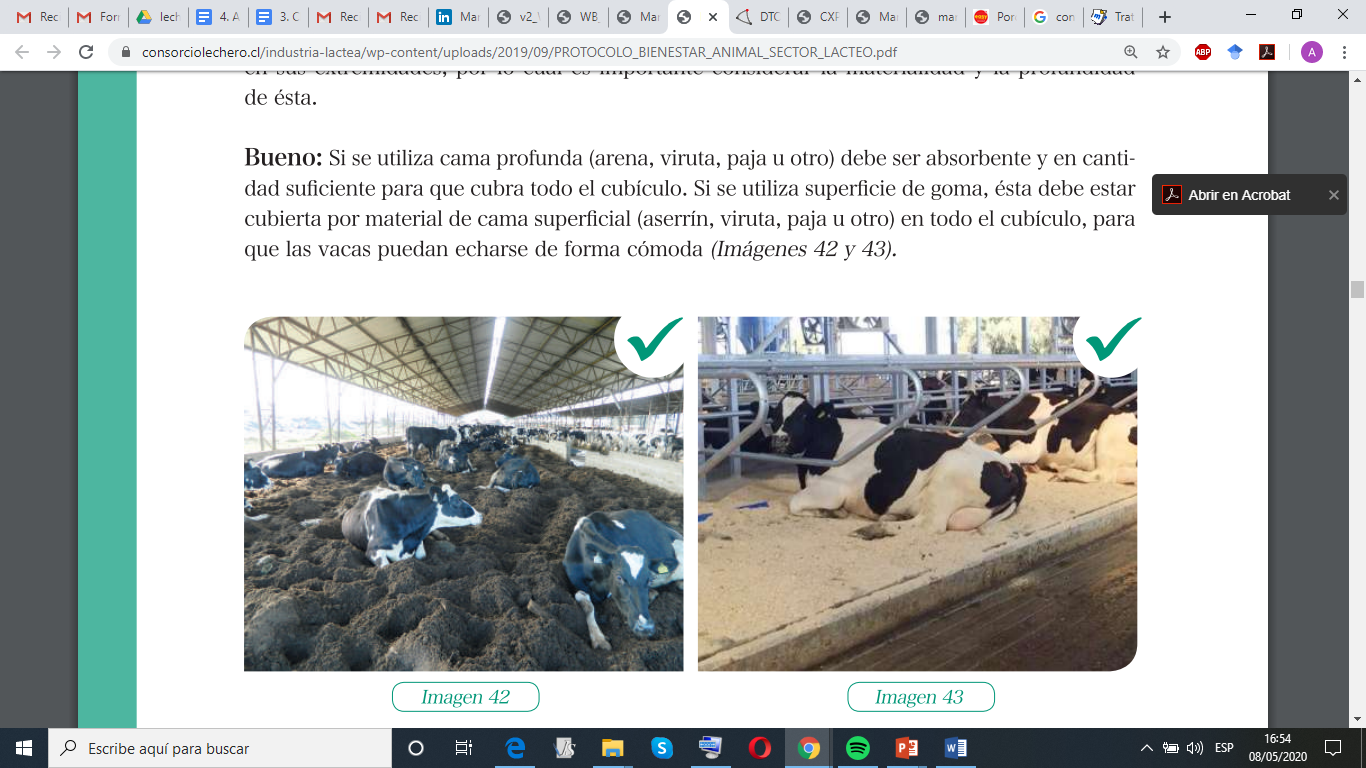 Corrales limpios y cómodos
Ordeña Manual
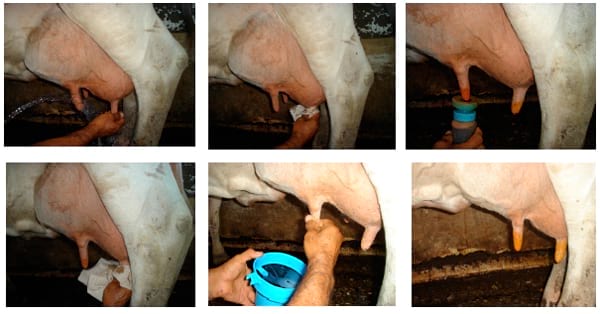 Ordeña mecánica
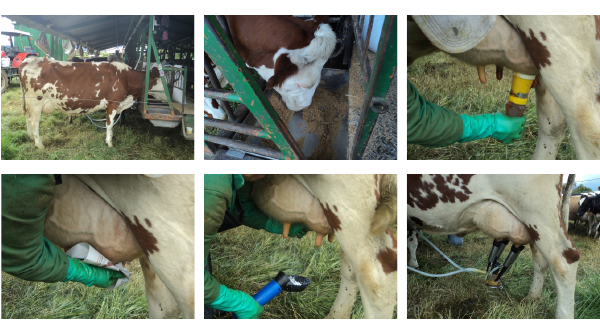 Ordeña mecánica
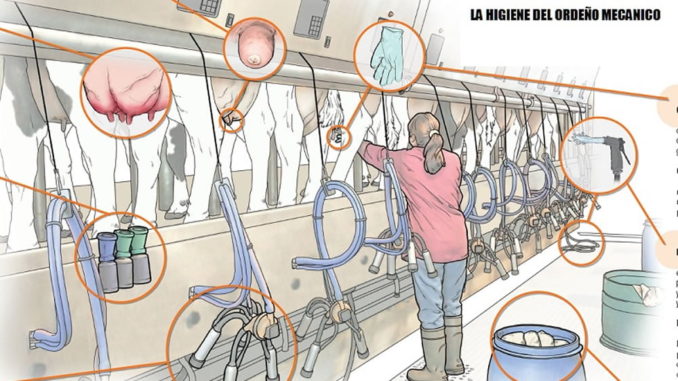 Mastitis
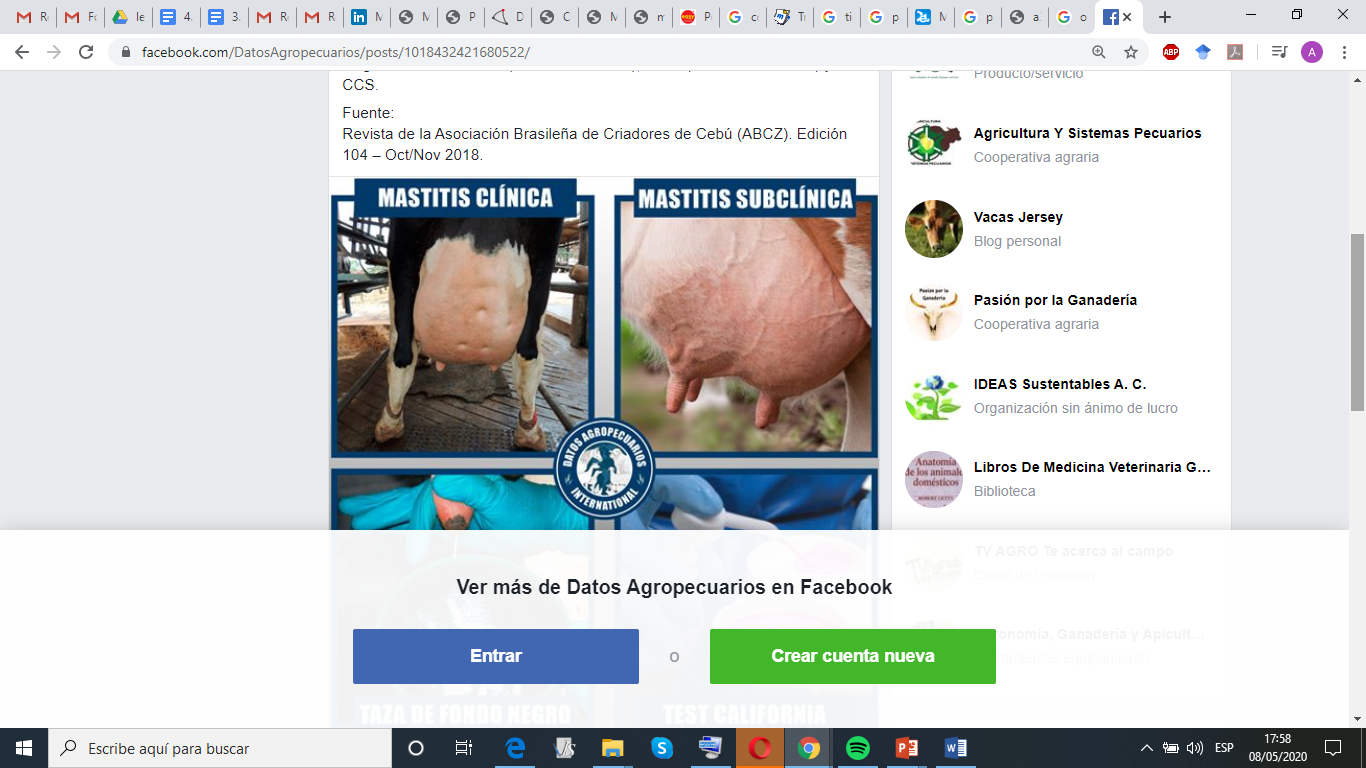 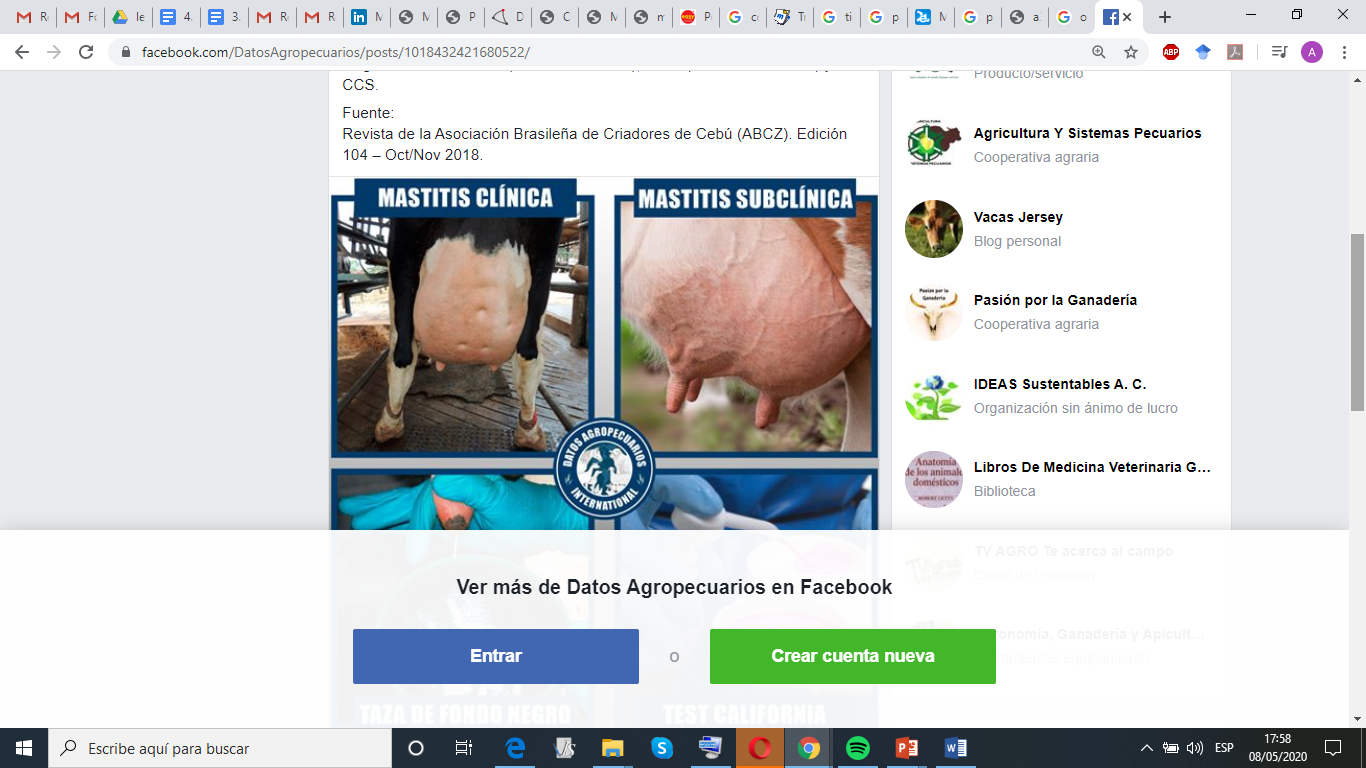 Medios de contaminación de mastitis
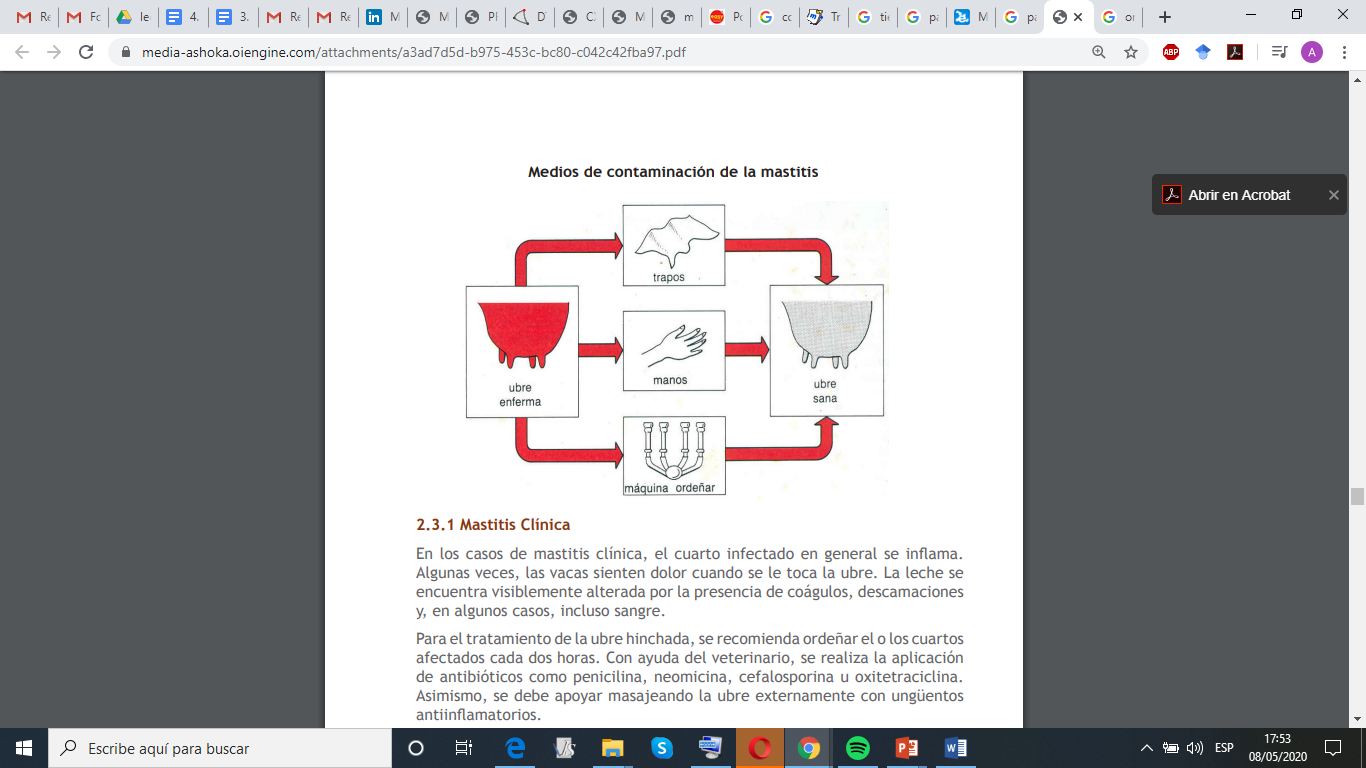 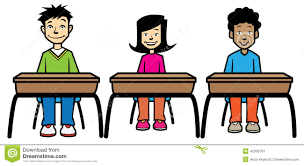 Actividad
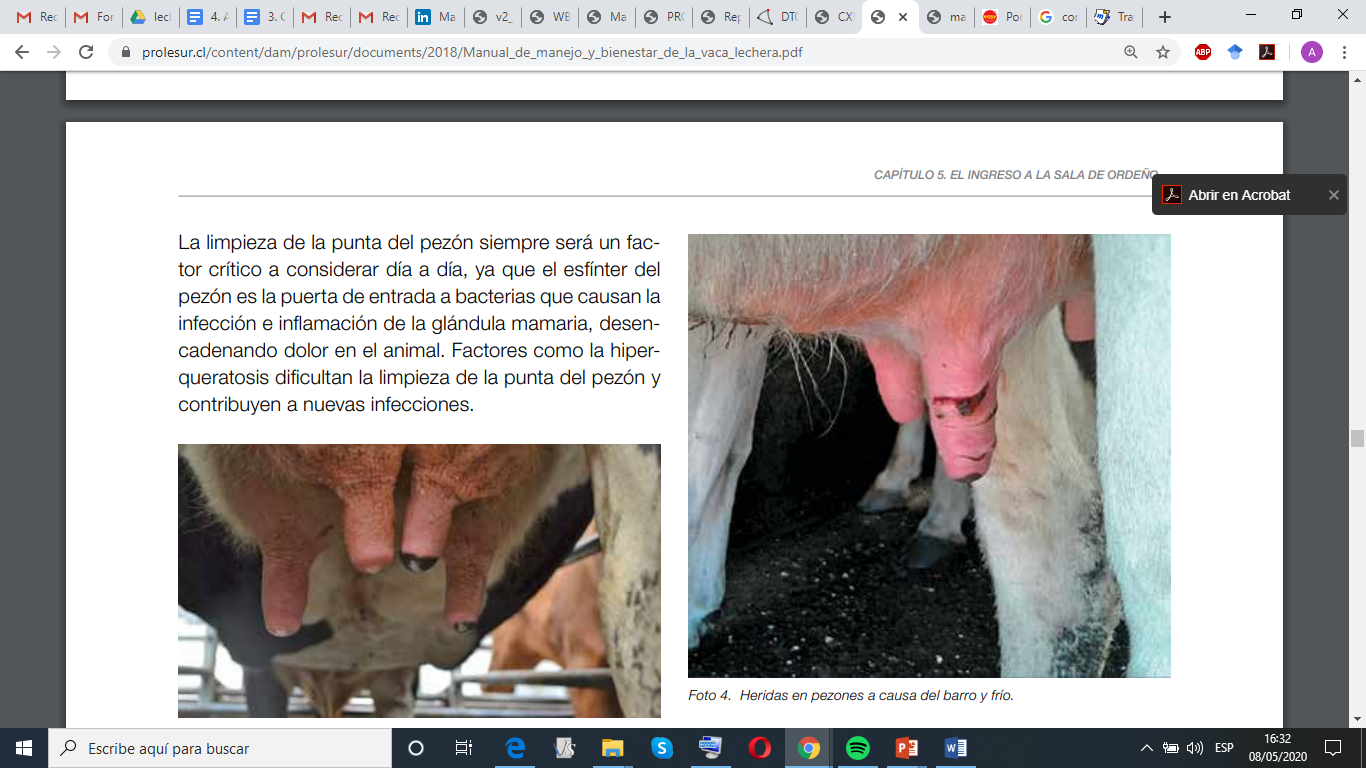 ¿A qué corresponde la imagen ? 

¿Cuál pudo ser la causa? 

¿Qué soluciones se pueden dar ?
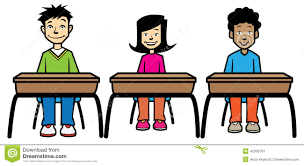 Actividad
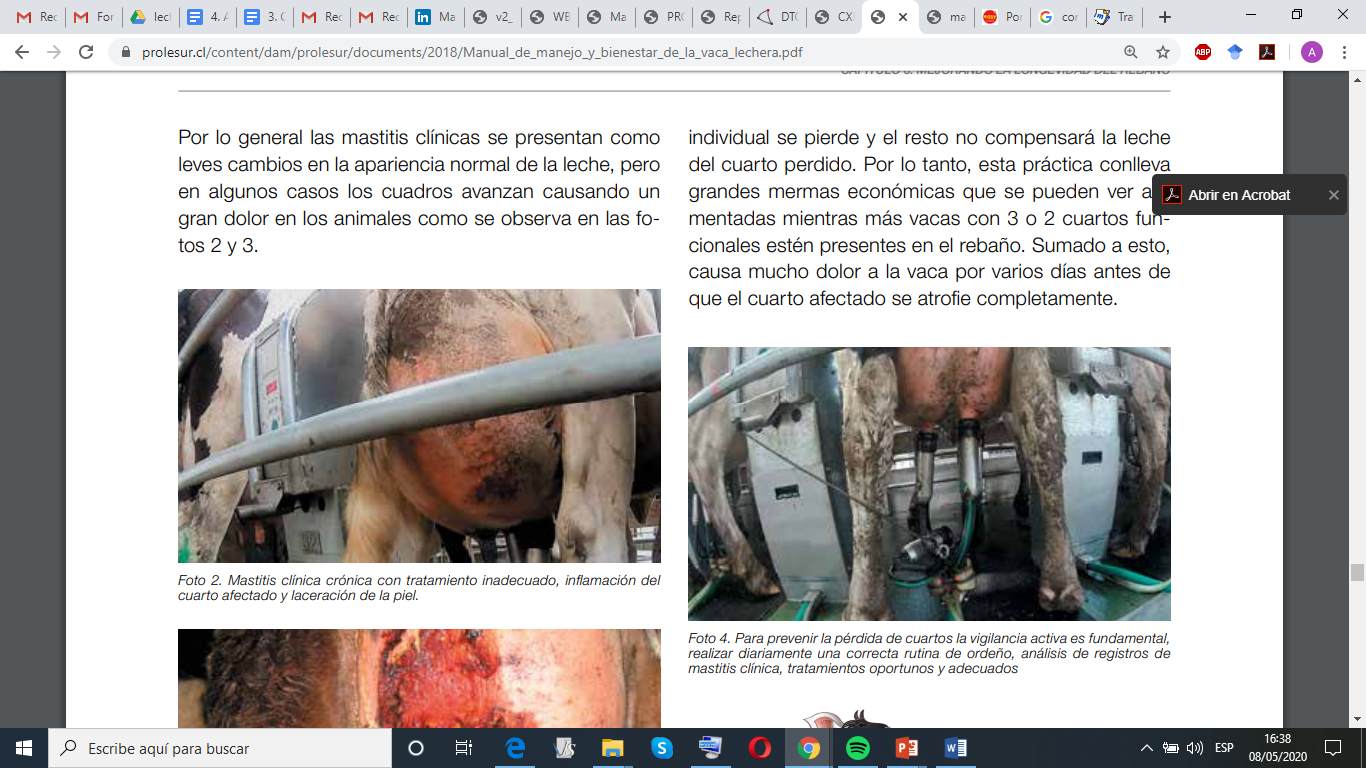 ¿A qué corresponde la imagen ? 

¿Cuál pudo ser la causa? 

¿Qué soluciones se pueden dar ?
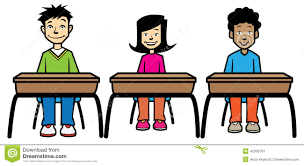 Actividad
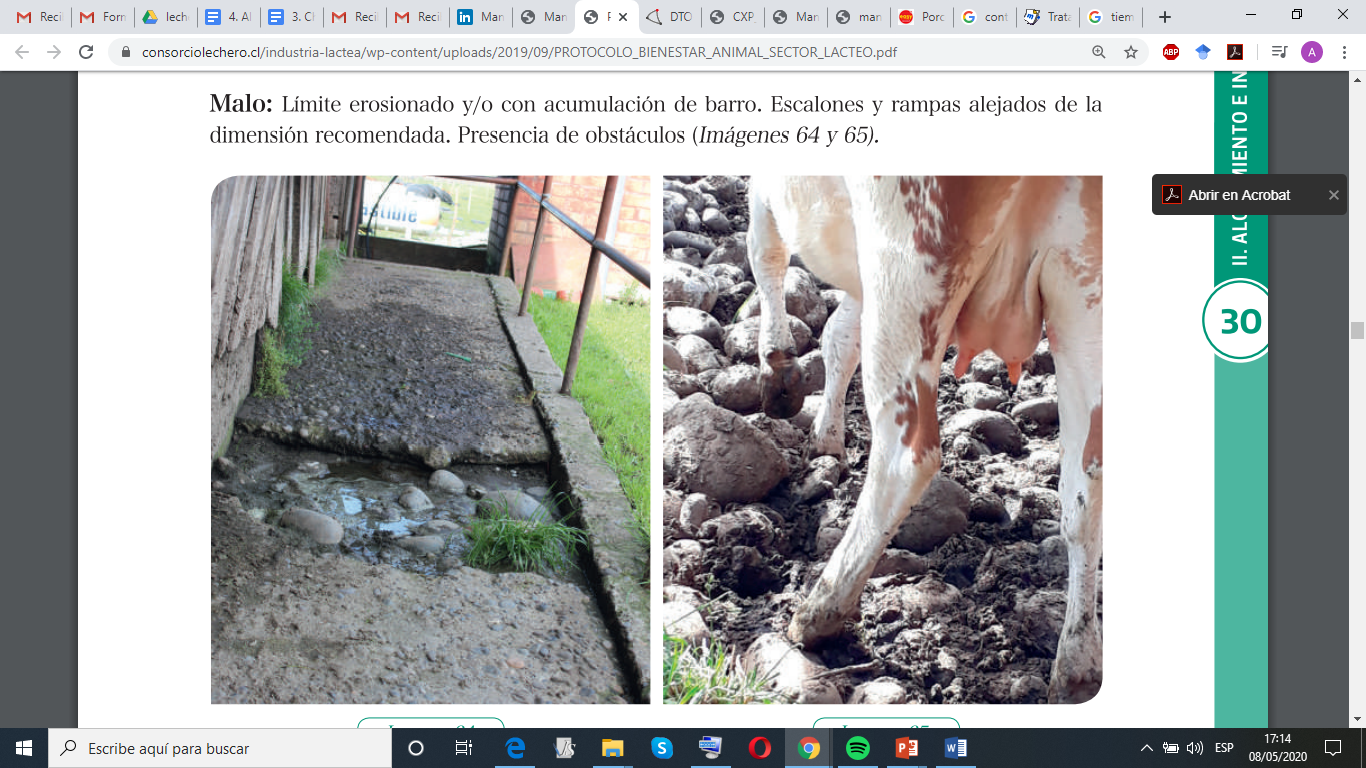 ¿A qué corresponde la imagen ? 

¿Cuál pudo ser la causa? 

¿Qué soluciones se pueden dar ?
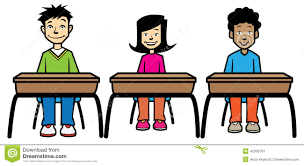 Actividad
¿A qué corresponde la imagen ? 

¿Cuál pudo ser la causa? 

¿Qué soluciones se pueden dar ?
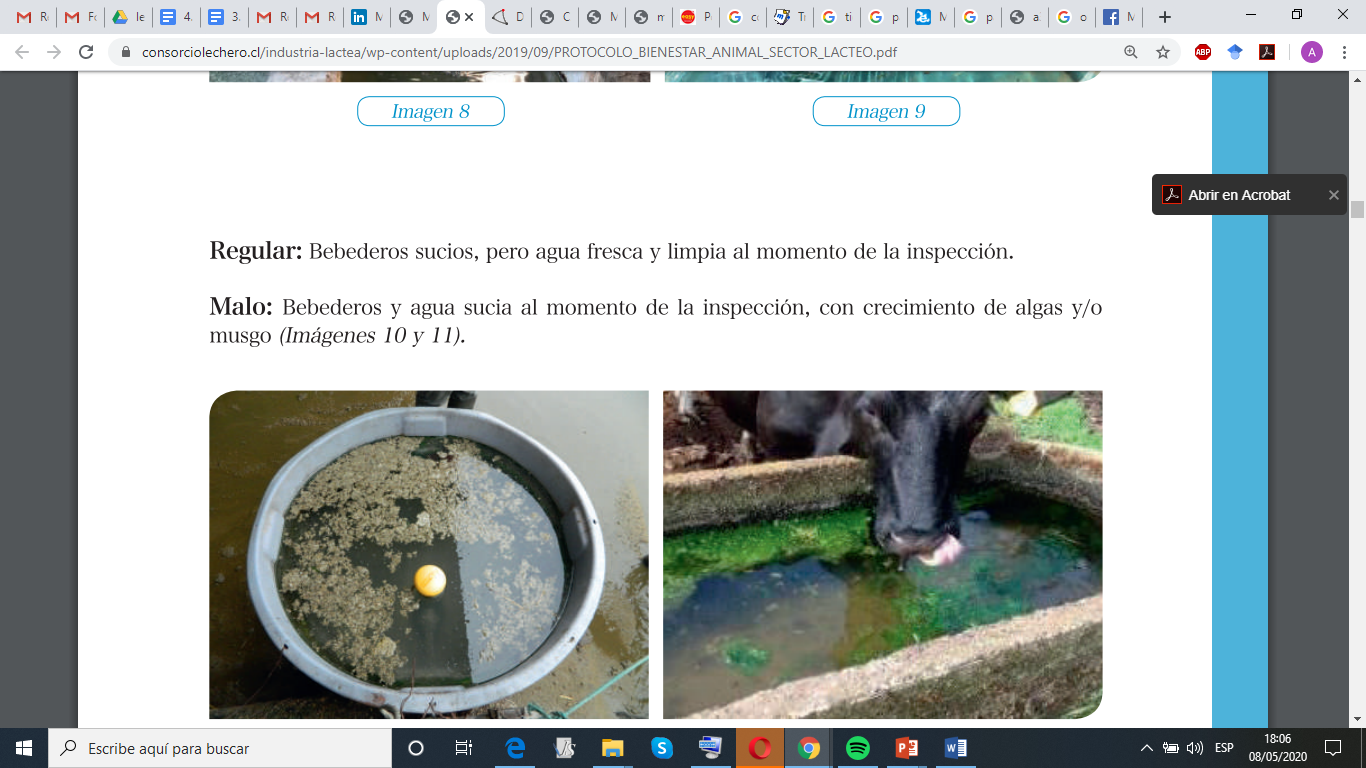 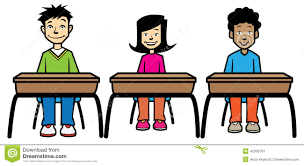 Actividad
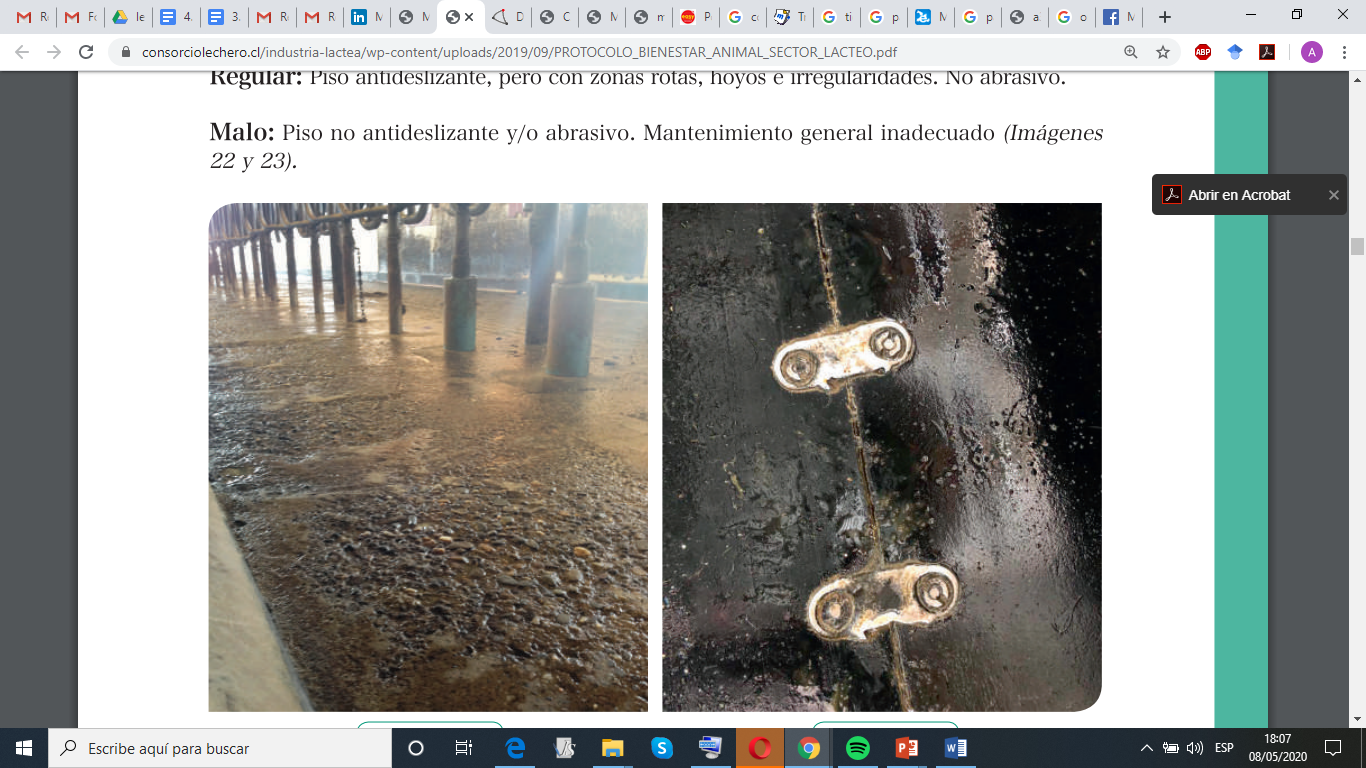 ¿A qué corresponde la imagen ? 

¿Cuál pudo ser la causa? 

¿Qué soluciones se pueden dar ?
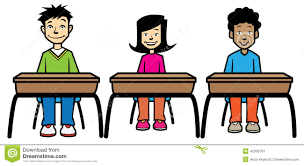 Actividad
¿A qué corresponde la imagen ? 

¿Cuál pudo ser la causa? 

¿Qué soluciones se pueden dar ?
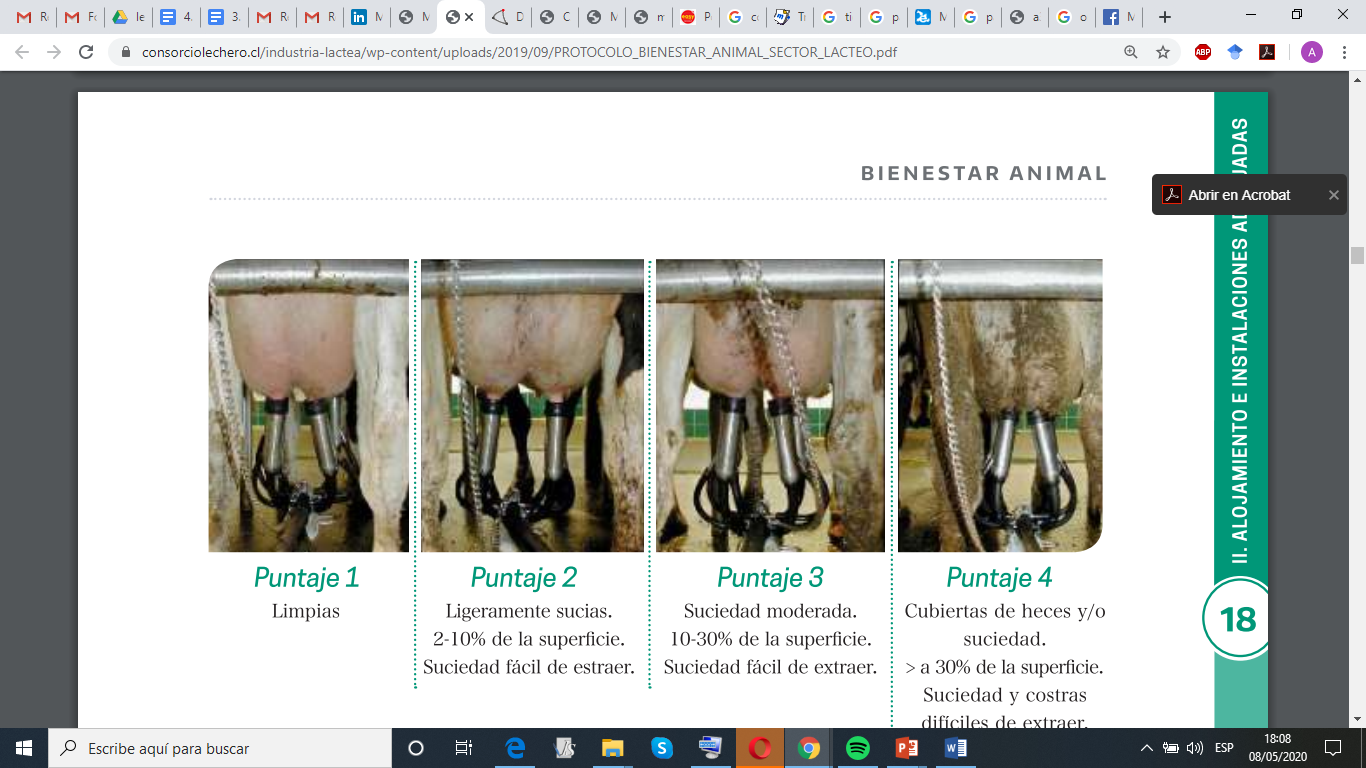 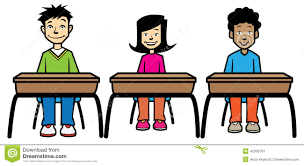 Actividad
¿A qué corresponde la imagen ? 

¿Cuál pudo ser la causa? 

¿Qué soluciones se pueden dar ?
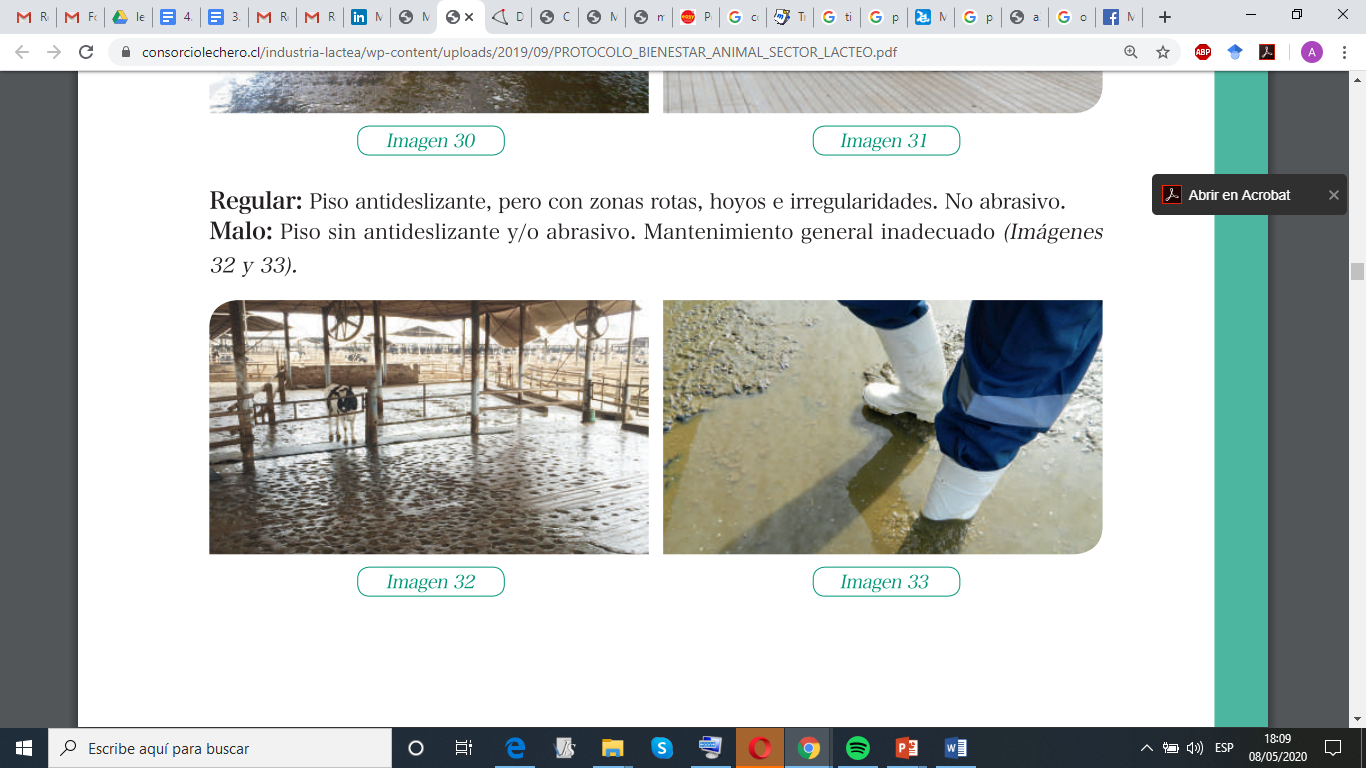 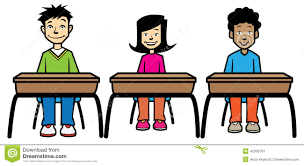 Actividad
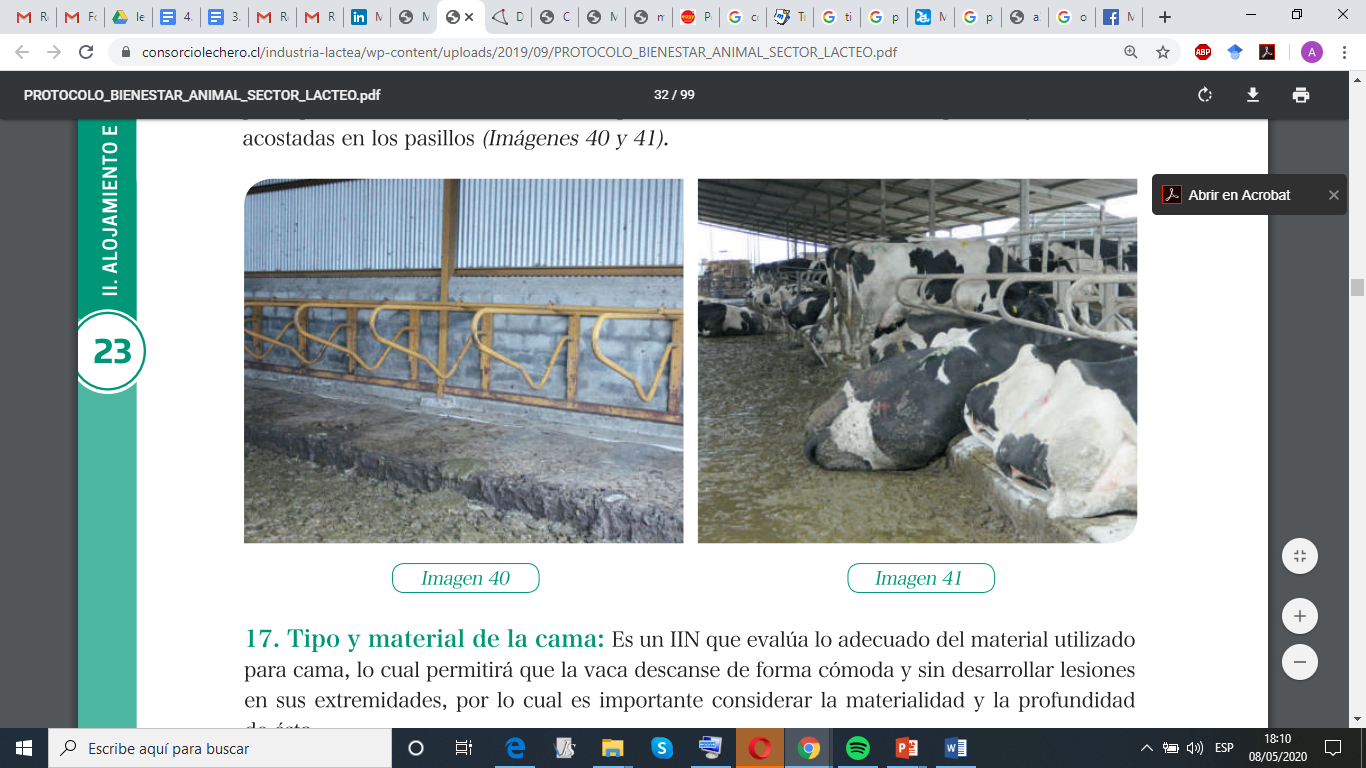 ¿A qué corresponde la imagen ? 

¿Cuál pudo ser la causa? 

¿Qué soluciones se pueden dar ?
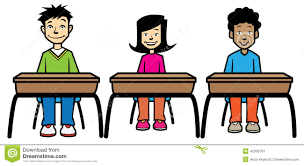 Actividad
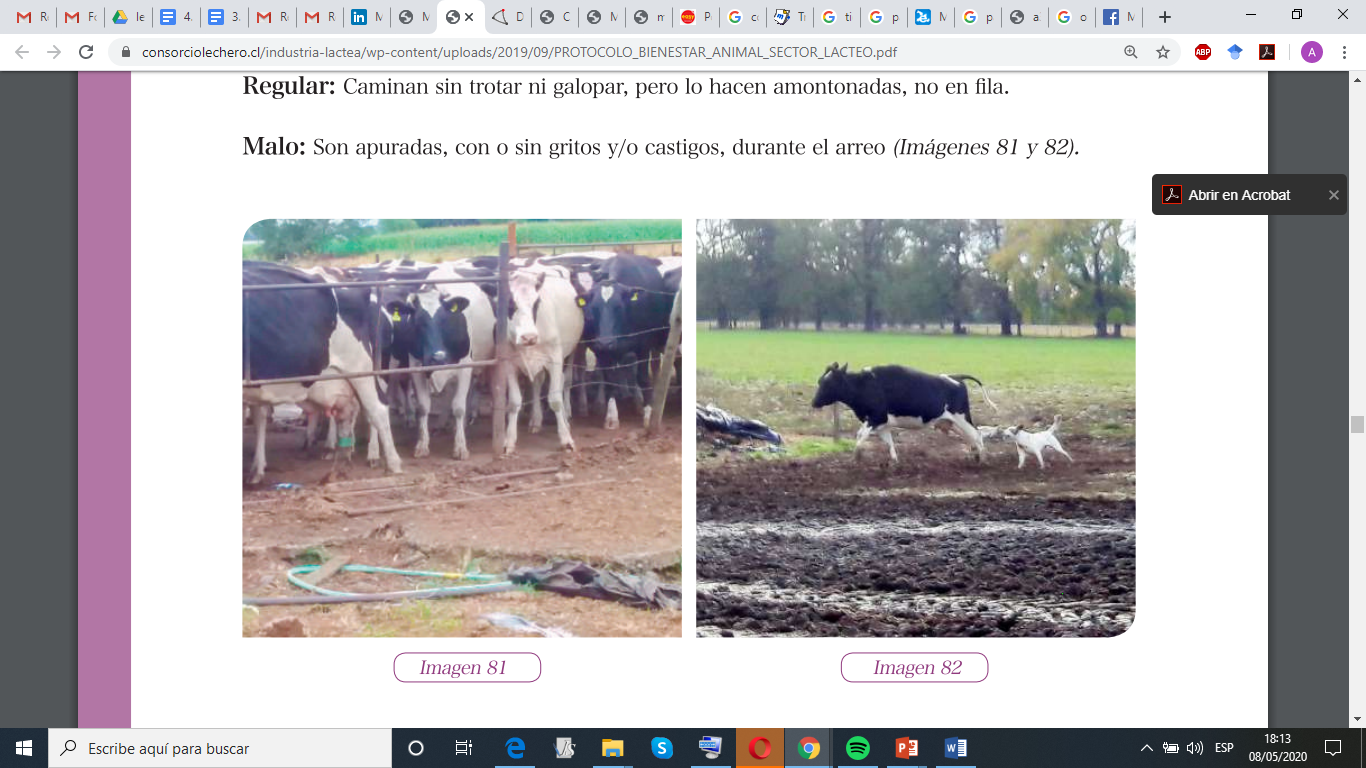 ¿A qué corresponde la imagen ? 

¿Cuál pudo ser la causa? 

¿Qué soluciones se pueden dar ?
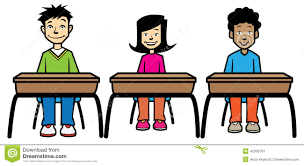 Actividad
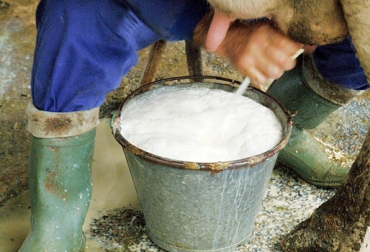 ¿A qué corresponde la imagen ? 

¿Cuál pudo ser la causa? 

¿Qué soluciones se pueden dar ?